TIN HỌC 6
Chào mừng các em 
đến với bài học hôm nay!
Khởi động
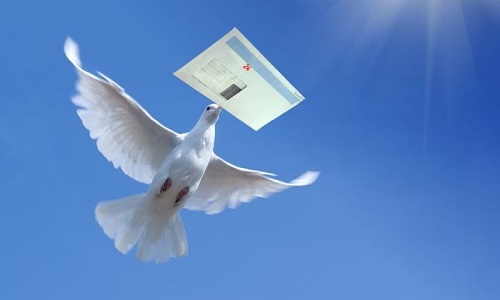 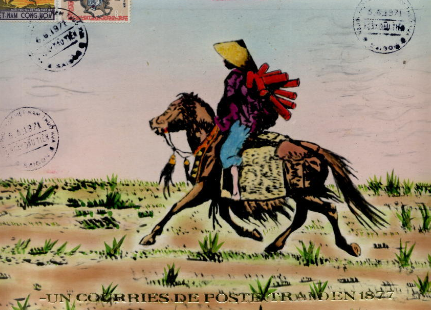 Từ xa xưa đến nay, chúng ta 
gửi thư bằng những cách nào? 
Theo em, cách nào nhanh và 
thuận tiện nhất?
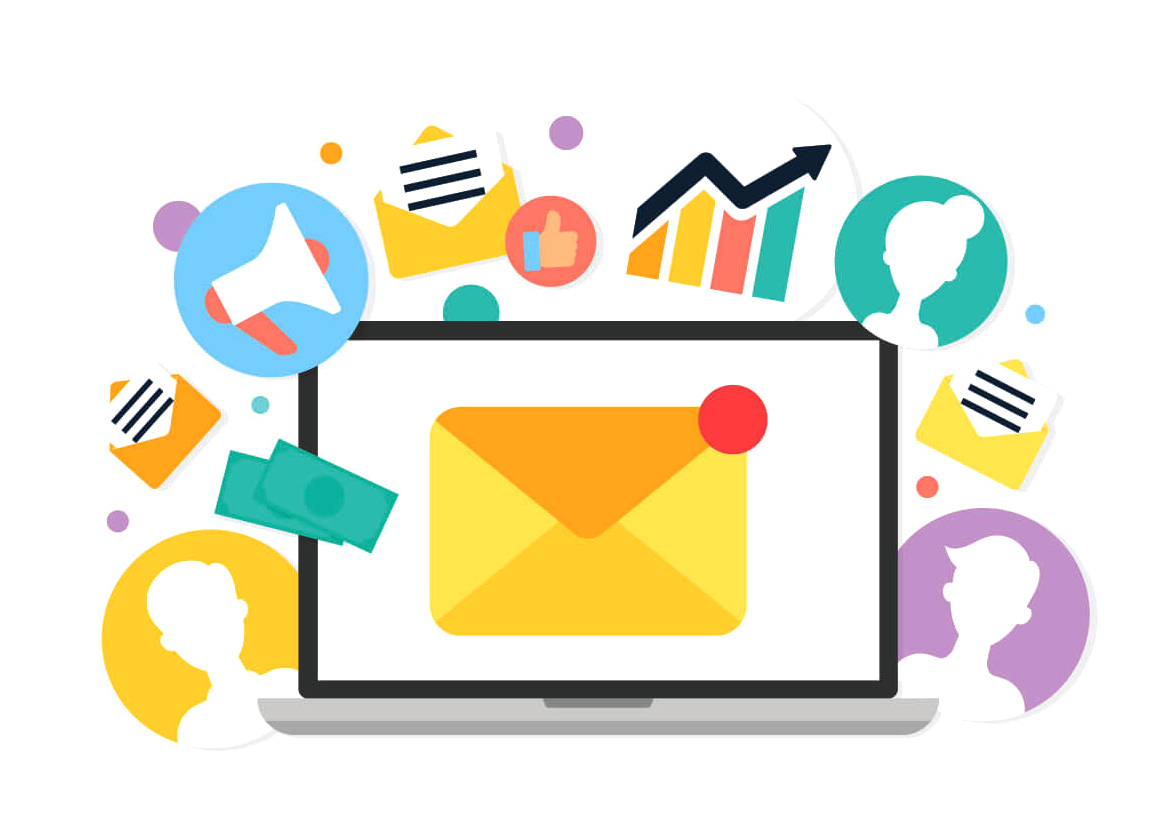 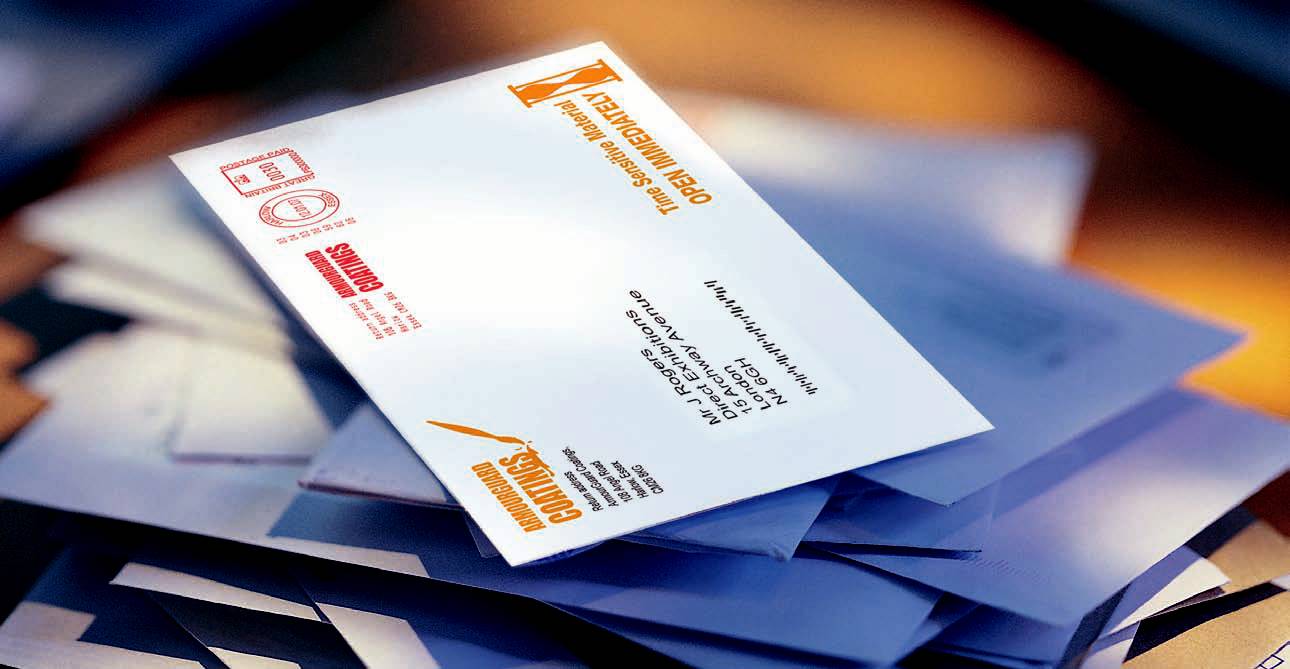 2
Bài 5 Giới thiệu thư điện tử
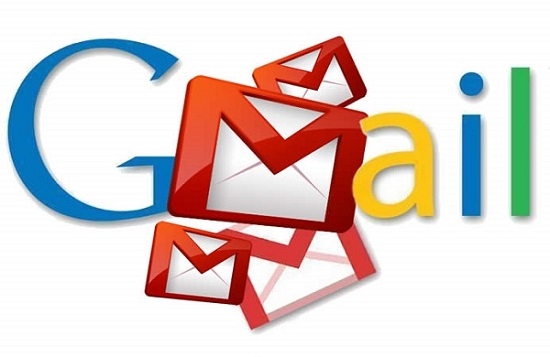 3
Nội dung bài học
1. Thư điện tử
2. Lợi ích của thư điện tử
3. Mặt trái và lưu ý khi sử dụng thư điện tử
4. Sử dụng thư điện tử
1. Thư điện tử
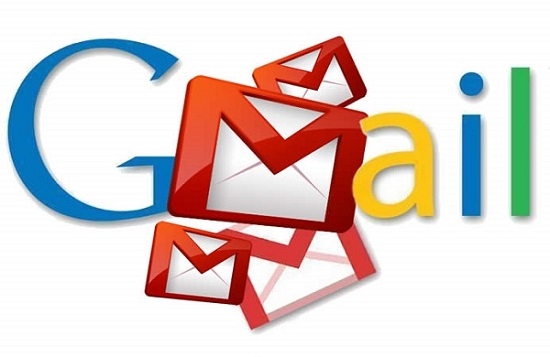 * Thư điện tử (gmail) là phương tiện gửi và nhận
thông điệp qua mạng máy tính.
* Nội dung của email là: văn bản, tệp hình ảnh, 
video, âm thanh…
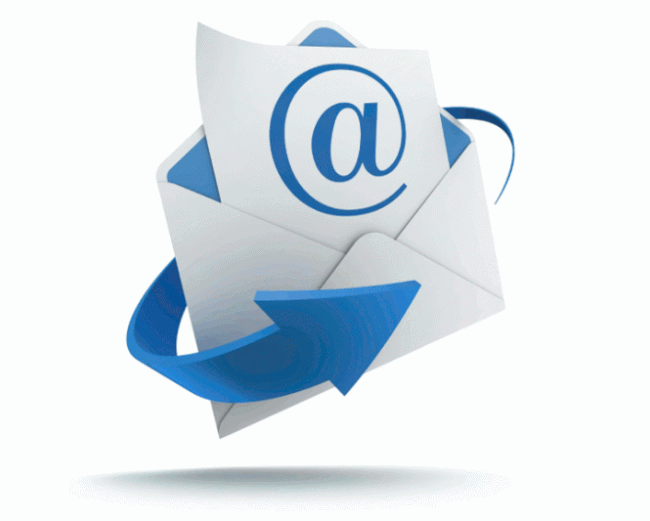 * Địa chỉ email có dạng: 
   <Tên đăng nhập>@<địa chỉ dịch vụ gmail>
Lưu ý: <Tên đăng nhập> gồm các chữ không dấu, có 
thể là chữ số, dấu chấm, viết liền nhau không có dấu cách.
5
Ví dụ thư điện tử:
thanhmai25041993@gmail.com
TÊN ĐĂNG NHẬP
TÊN ĐĂNG NHẬP
TÊN ĐĂNG NHẬP
ĐỊA CHỈ DỊCH VỤ EMAIL
ĐỊA CHỈ DỊCH 
VỤ EMAIL
ĐỊA CHỈ DỊCH 
VỤ EMAIL
Bài tập nhanh: Chỉ ra các thành phần của gmail dưới đây:
thanhhoai1503@gmail.com
Buingocmai@gmail.com
6
Các mục chính trong cấu trúc email
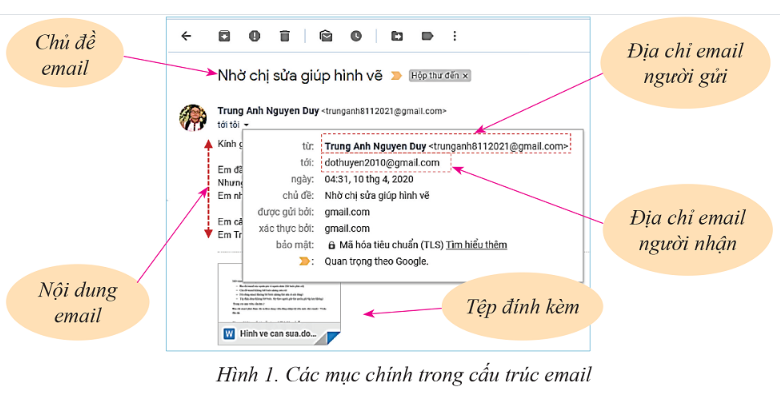 1. Địa chỉ Email 

2. Chủ đề Email

3. Nội dung Email

4. Tệp đính kèm
7
Thảo luận cặp đôi:
Một bạn học lớp em đã cùng gia đình chuyển đến thành phố khác sinh sống và 
học tập. Các bạn trong lớp muốn liên lạc với bạn ấy và đã nêu ra các cách liên 
lạc sau:
Nhờ bố mẹ gọi điện thoại cho bạn
Viết thư và gửi qua bưu điện
Soạn thư điện tử và gửi qua internet
Em hãy thảo luận với các bạn để tạo ra ưu, nhược điểm của mỗi cách liên lạc trên.
Nhanh gọn, nói chuyện được nhiều hơn, lúc nào cũng có thể gọi được
Tốn kém chi phí
Chi phí rẻ, viết được 
nhiều nội dung..
Thời gian chờ phản hồi lâu
Phải có internet, người bạn phải có Gmail và internet
Nhanh chóng, miễn phí, có thể gửi được cả hình ảnh
8
2. LỢI ÍCH CỦA THƯ ĐIỆN TỬ
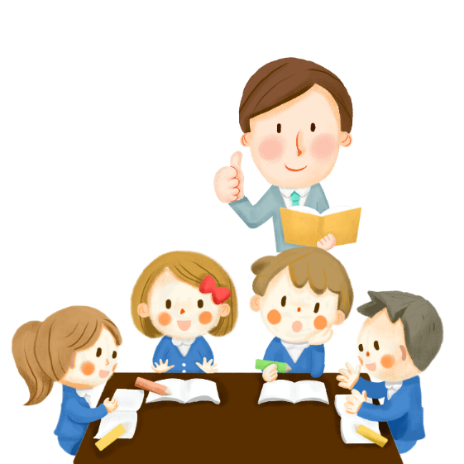 HOẠT ĐỘNG NHÓM
NHÓM 1, 3: Ưu điểm của dịch vụ thư truyền thống? Các điểm đó đã thay đổi như thế nào khi ta sử dụng dịch vụ thư điện tử?
NHÓM 2, 4: Hạn chế của dịch vụ thư truyền thống? Các điểm đó đã thay đổi như thế nào khi ta sử dụng dịch vụ thư điện tử?
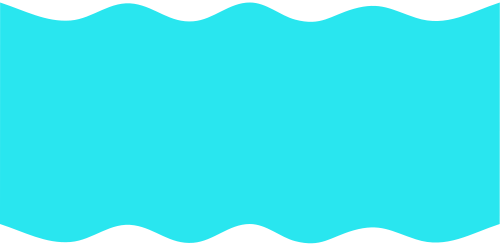 2. LỢI ÍCH CỦA THƯ ĐIỆN TỬ
* Ưu điểm:
Có thể chuyển thư bằng các phương tiện khác nhau
Gửi thư qua kết nối Internet
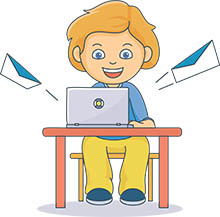 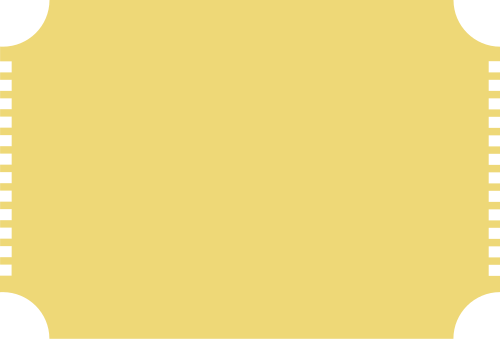 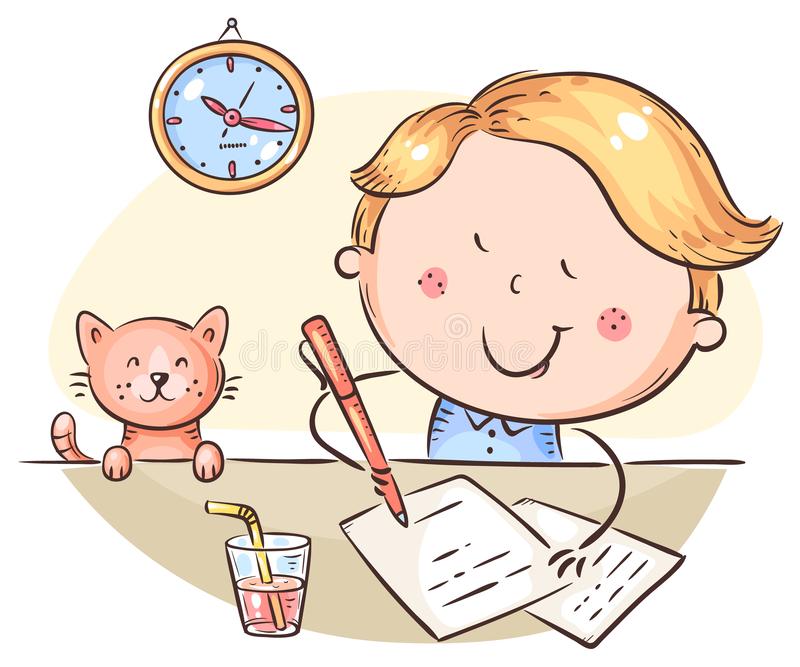 Viết trên giấy, vải…, kèm vật liệu hàm chứa ý nghĩa
Có thể gửi kèm các tệp văn bản, âm thanh…
Dịch vụ thư truyền thống
Dịch vụ thư điện tử
2. LỢI ÍCH CỦA THƯ ĐIỆN TỬ
* Nhược điểm:
Chi phí cao
Chi phí thấp
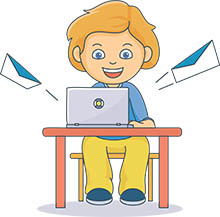 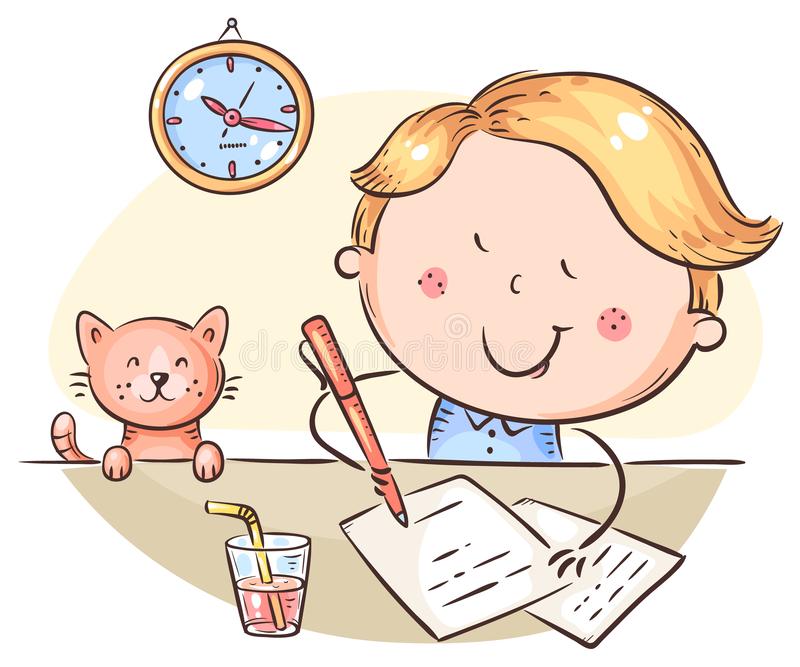 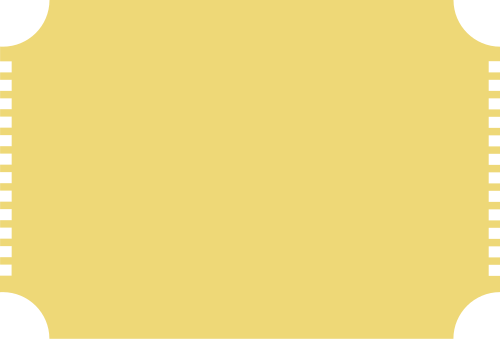 Thời gian gửi, nhận nhanh
Thời gian chuyển thư dài
Có thể gửi cho nhiều người
Số lượng thư hạn chế
Dịch vụ thư truyền thống
Dịch vụ thư điện tử
Có thể bị chuyển nhầm, tẩm độc…
Lưu trữ và tìm kiếm dễ dàng
2. Lợi ích của thư điện tử
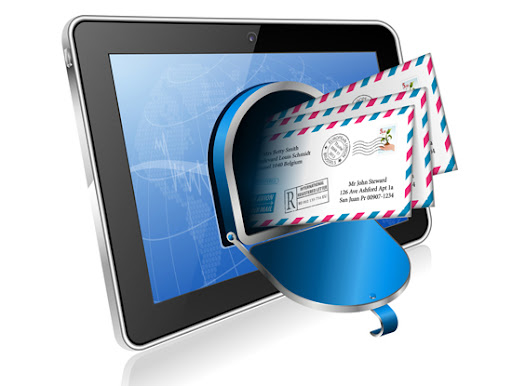 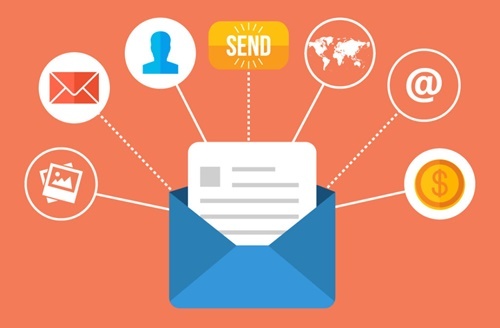 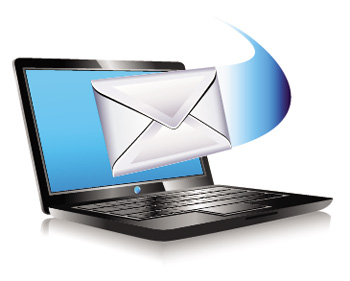 Bằng hiểu biết của mình, em hãy cho biết thư điện tử có lợi ích gì?
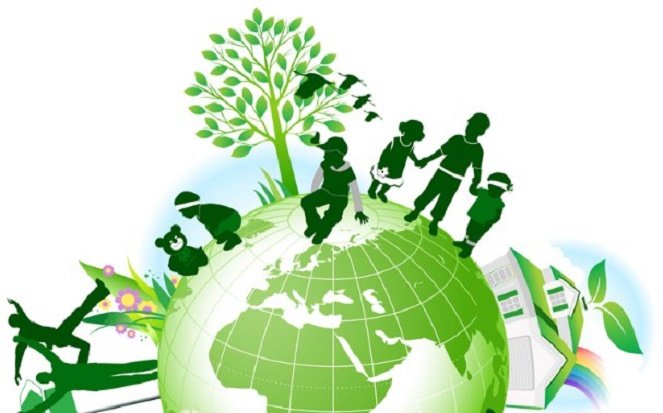 NHANH CHÓNG
ĐƠN GIẢN
BẢO VỆ MÔI TRƯỜNG
TIẾT KIỆM CHI PHÍ
12
3. Mặt trái của thư điện tử
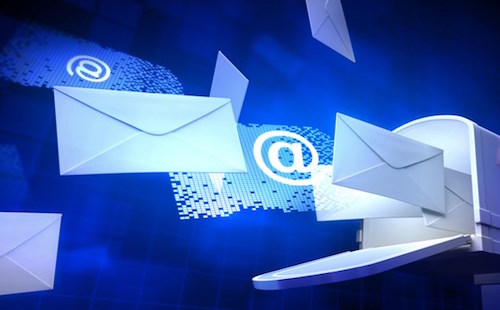 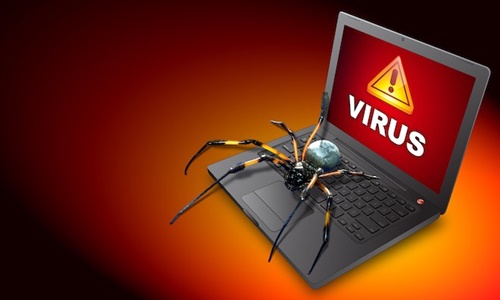 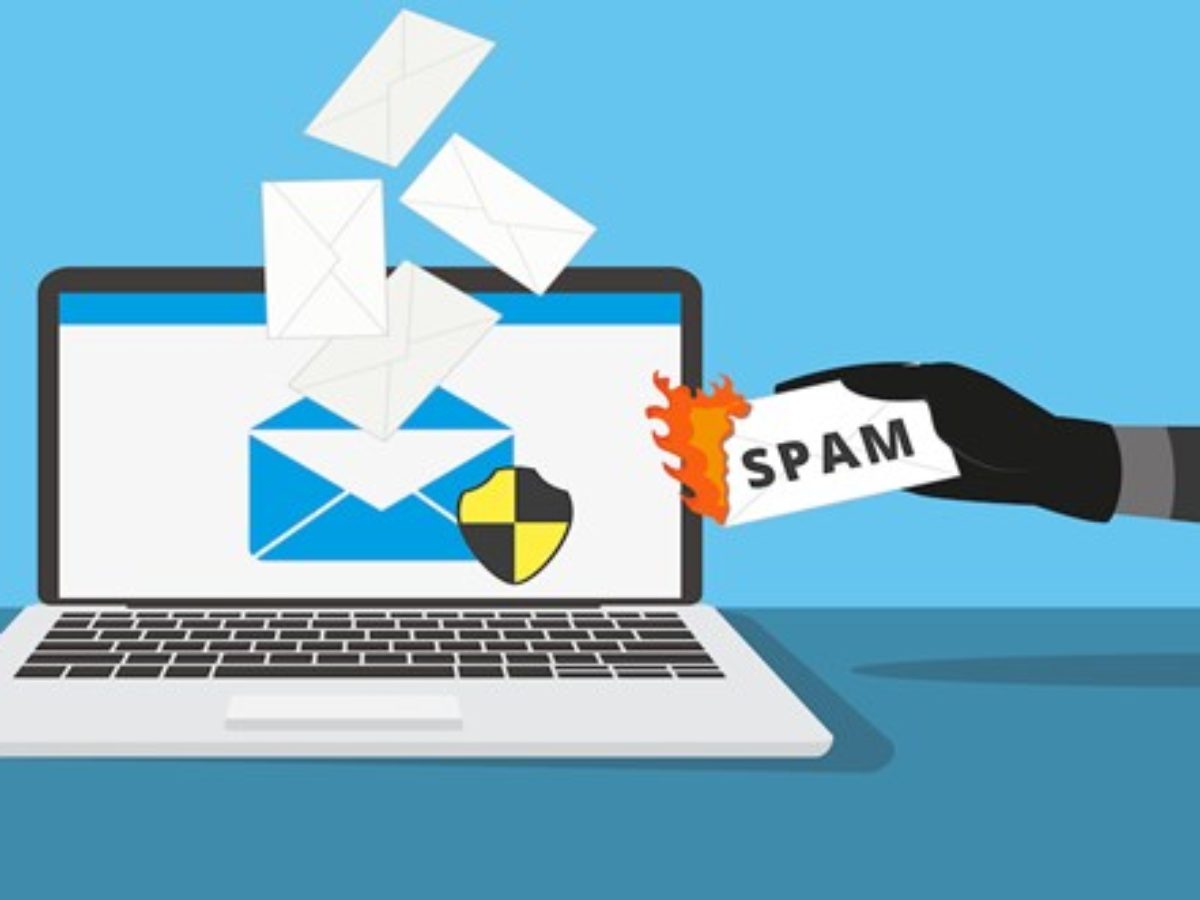 THƯ LỪA ĐẢO, GIẢ MẠO
THƯ RÁC
THƯ CHỨA VIRUS
13
Kết luận:
14
4. Sử dụng thư điện tử
a. Tạo tài khoản thư điện tử
Bước 1: Truy cập vào htpp://gmail.com
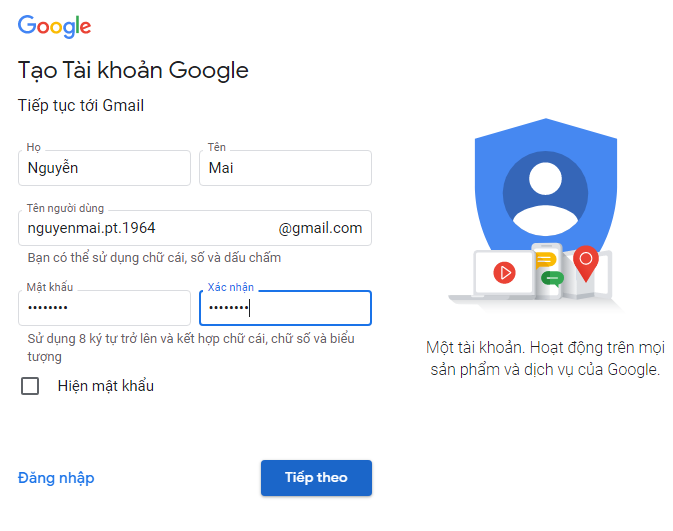 Bước 2: Click vào ô “tạo tài khoản”
 và điền các thông tin cần thiết rồi
nhấn tiếp vào nút “tiếp theo”.
15
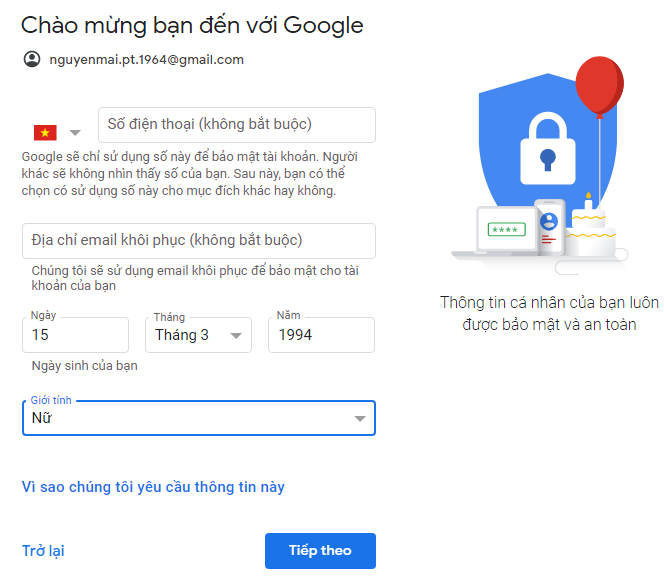 Bước 3: Điền thêm một số thông tin về ngày thánh, giới tính sau đó tiếp tục ấn “tiếp theo”
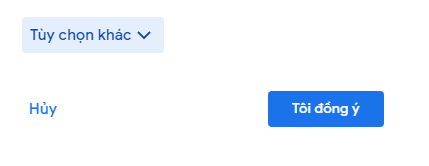 Bước 4: Đồng ý các điều khoản
Của gmail là tạo thành công.
16
17
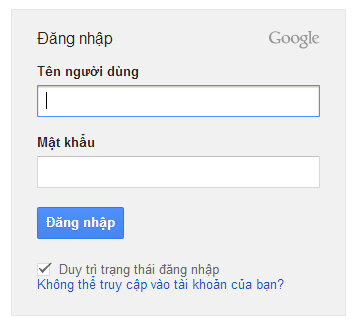 4. Sử dụng thư điện tử
b. Đăng nhập, nhận và gửi thư
Đăng nhập: Truy cập vào http://gmail.com 
điền tên đăng nhập và mật khẩu.
Nhận thư: Truy cập vào gmail và chọn vào mục “Hộp thư đến” và mở thư.
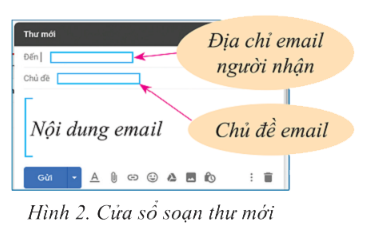 Gửi thư: Click vào “Thư mới” điền địa chỉ mail người nhận, chủ đề email và nội dung rồi bấm “gửi” là xong.
18
4. Sử dụng thư điện tử
Lưu ý:
1. Khi tạo tài khoản thư điện tử (gmail) nên đặt mật khẩu khó với người khác
dễ với mình, mật khẩu phải được bảo mật, không được nói người khác.
2. Cần phải ghi nhớ địa chỉ gmail và mật khẩu đăng nhập của mình.
3. Khi đăng nhập gmail của mình vào thiết bị khác, sử dụng xong cần phải 
đăng xuất.
19
TỔNG KẾT BÀI HỌC
Đơn giản, nhanh chóng, bảo vệ môi trường, tiết kiệm thời gian, chi phí thấp.
Là phương tiện gửi và nhận thông điệp qua mạng máy tính.
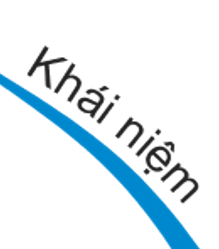 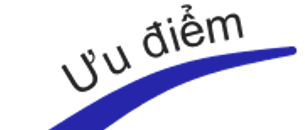 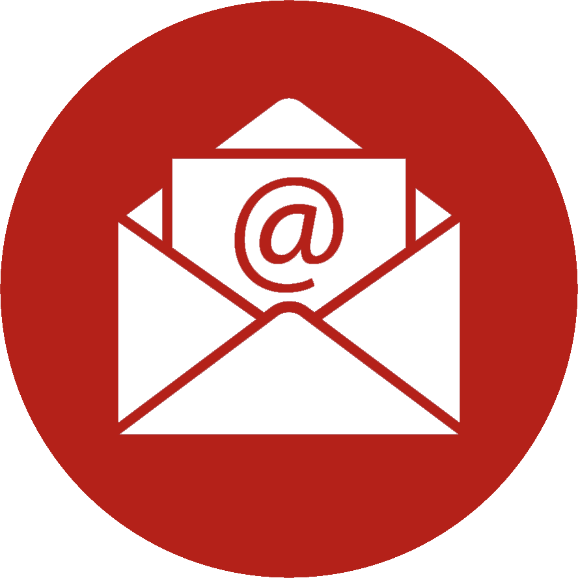 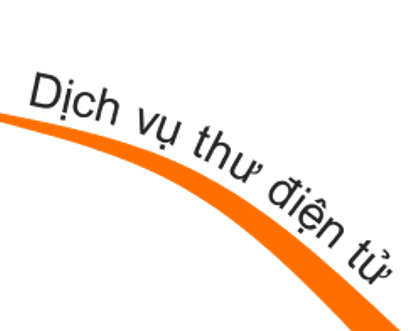 Là dịch vụ cung cấp các chức năng soạn thảo, gửi, nhận, chuyển tiếp, lưu trữ và quản lý thư điện tử cho người sử dụng.
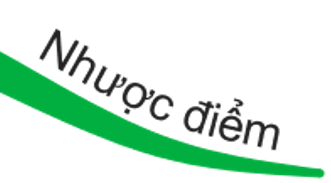 Phải sử dụng phương tiện điện tử kết nối mạng, có thể gặp một số nguy cơ, phiền toái.
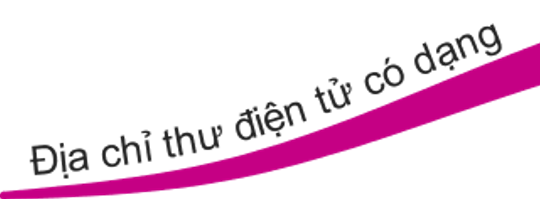 <tên đăng nhập>@<địa chỉ dịch vụ email>
BÀI TẬP LUYỆN TẬP
BT1. Trong các câu sau đây, những câu nào là đúng khi mô tả 
khái niệm thư điện tử?
A. Website của dịch vụ thư điện tử.
B. Trình duyệt web.
C. Là dịch vụ chuyển thư dưới dạng số trên máy tính.
D. Là trang web.
21
BÀI TẬP LUYỆN TẬP
BT2. Trong các dòng sau đây, những dòng nào là địa chỉ hộp thư 
điện tử hợp lệ?
          A. Nguyen trung anh @ gmail.com
          B. nguyenanh@yahoo.com
          C. nguyenanh@ gmail.com
          D. lớp6a@gmail.com
          E. Lop6A@gmail.com
22
BÀI TẬP LUYỆN TẬP
BT3. Trong các câu sau đây, câu nào là sai khi nói về khái niệm dịch vụ 
thư điện tử?
A. Lây lan virus giữa email người gửi và email người nhận.
B. Một người có thể gửi email đến nhiều địa chỉ email khác nhau cùng một lúc.
C. Một người có thể gửi email đến địa chỉ email của chính mình.
D. Có thể đăng kí hai địa chỉ email giống nhau.
23
TRÒ CHƠI GIẢI Ô CHỮ
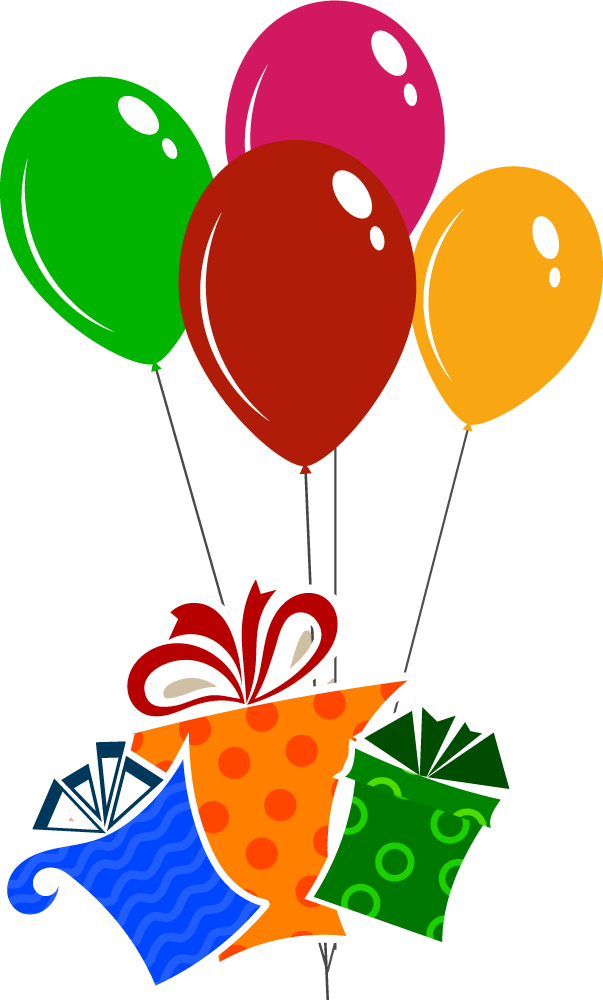 LUẬT CHƠI
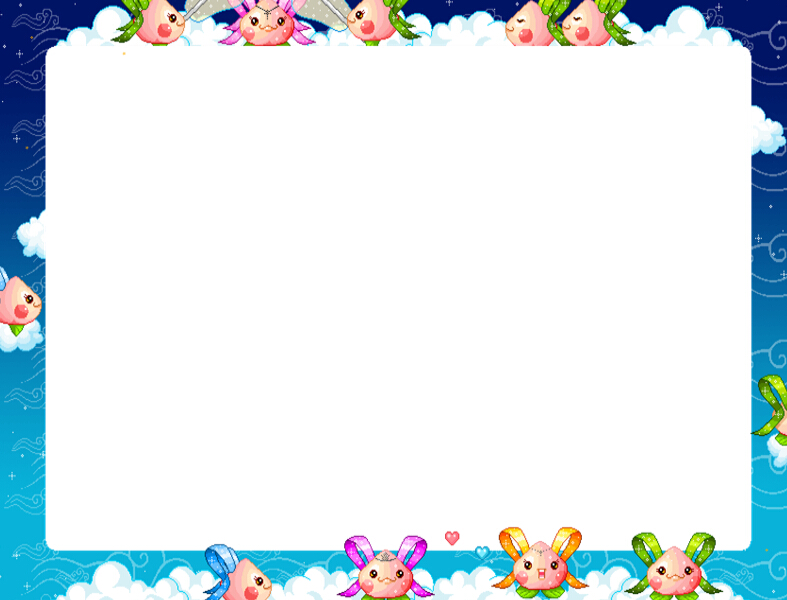 Có 9 câu hỏi, mỗi bạn chọn một câu hỏi. Hãy suy nghĩ và trả lời trong vòng 30 giây. Nếu trả lời đúng sẽ được nhận một phần quà. Nếu trả lời sai sẽ nhường quyền trả lời cho bạn khác. Bạn nào nhanh nhất tìm ra từ khóa trong cột dọc màu xanh trong ô chữ sẽ được 1 phần thưởng lớn nhất.
此处添加详细文本描述，建议与标题相关并符合整体语言风格，语言描述尽量简洁生动。尽量将每页幻灯片的字数控制在 200字以内。
Câu 6: Nháy nút         (Đính kèm) nếu có gửi kèm (?)
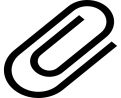 Câu 2: Để bảo mật cho tài khoản thư điện tử thì người
sử dụng cần đặt (?)
Câu 3: Khi gửi thư ta cần ghi rõ địa chỉ của (?)
Câu 4: Muốn vào hộp thư thì người sử dụng cần (?)
Câu 5: Mỗi hộp thư được gắn với một (?)
Câu 7: Nháy nút (?) để đăng xuất khỏi hộp thư điện tử
Câu 8: Sau khi tạo tài khoản người sử dụng sẽ có một (?)
Câu 1: Để có hộp thư điện tử người sử dụng cần đăng ký (?) thư điện tử với nhà cung cấp dịch vụ thư điện tử
Câu 9: Nháy nút (?) để thư được chuyển đi
Từ khóa hàng dọc: THƯ ĐIỆN TỬ
1
2
3
U
4
TRÒ CHƠI: giải Ô CHỮ
5
6
7
8
9
BÀI TẬP VẬN DỤNG
Em thực hiện các bước sau:
B1. Đăng nhập hộp thư
B2. Mở email của cô giáo
B3. Chọn chuyển tiếp, nhập các địa chỉ 
email của các bạn trong lớp.
B4. Soạn nội dung thông báo về việc 
chuyển tiếp thư của cô giáo cho các bạn.
B5. Chọn nút “gửi”.
Cô giáo gửi yêu cầu về bài tập ở nhà qua email cho em, em hãy nêu các bước cần thực hiện để chuyển tiếp thư của cô giáo cho các bạn trong lớp?
26
CỦNG CỐ, DẶN DÒ VỀ NHÀ
2. Làm bài tập còn lại trong sgk
3. Xem trước nội dung bài thực hành
1. Ôn lại các kiến thức đã học
27
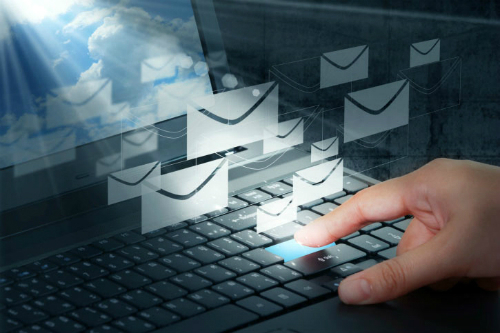 CẢM ƠN!
Hẹn gặp lại các em trong những bài học sau
28